PROSPEK BISNIS UNGGAS KE DEPAN
Oleh Prof.DR.Sujono,M.Kes.
Program MBKM –KMMI
Analisa Ekonomi Ayam Petelur dan Broiler Kandang CLOSE HOUSE
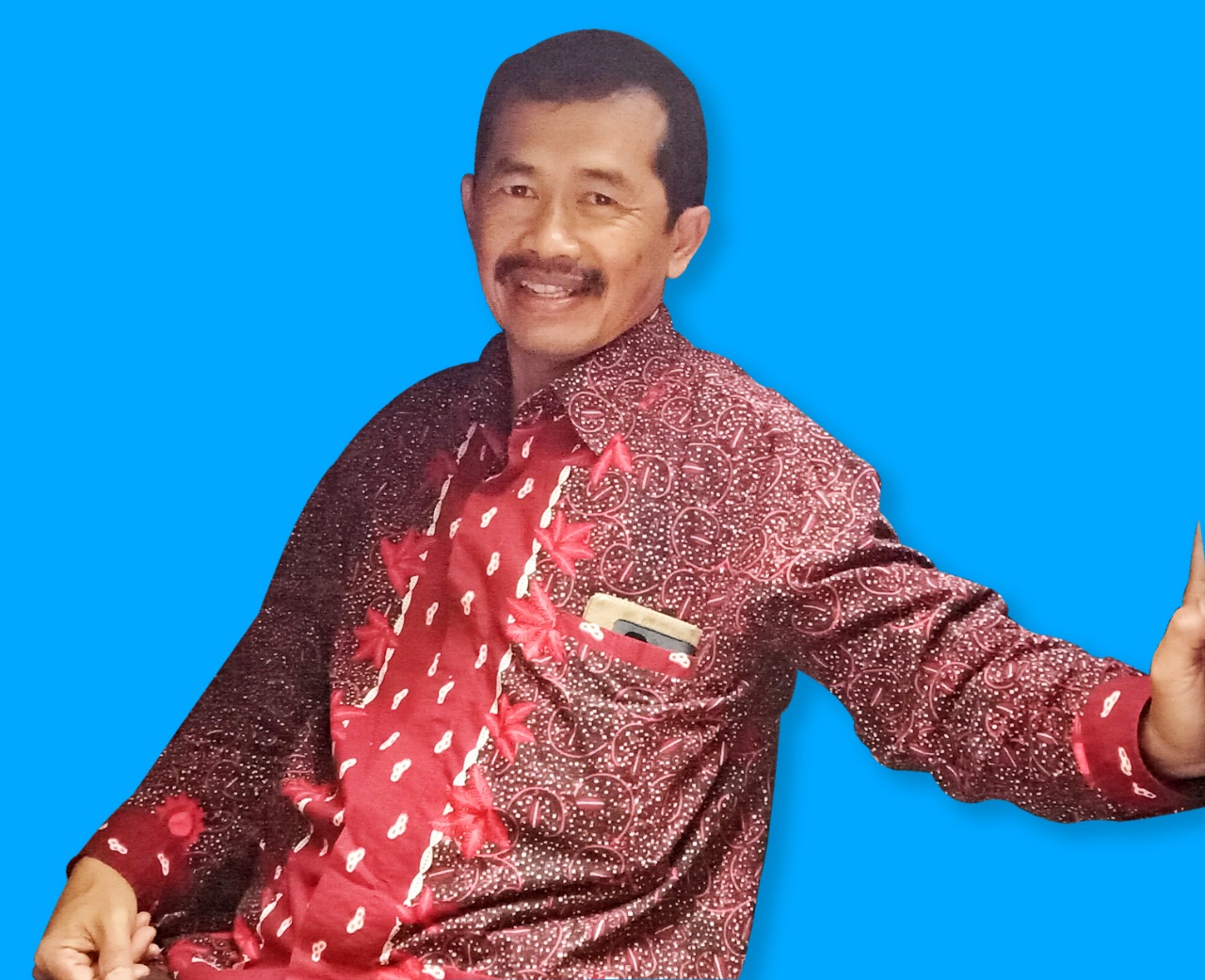 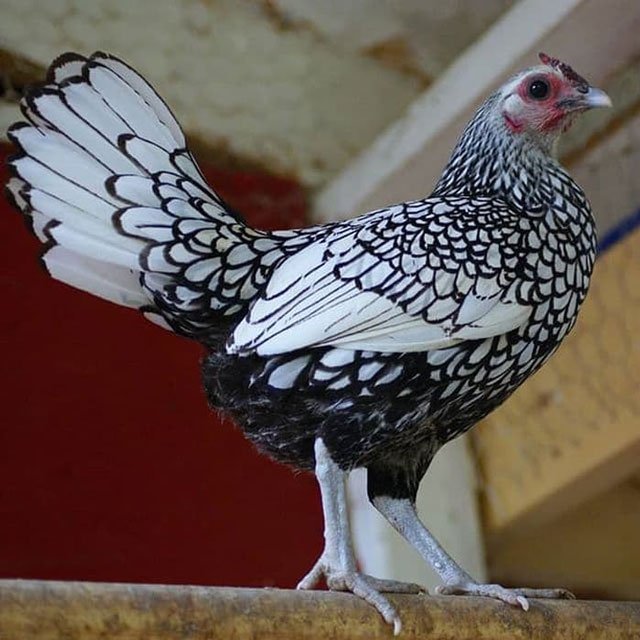 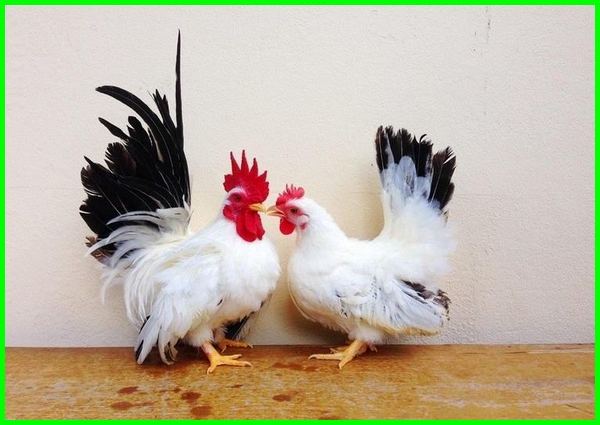 Manajemen Recording
Melakukan pencatatan buku recording atau buku catatan kegiatan operasional meliputi :
Rataan konsumsi pakan per ekor harian, mingguan, atau bulanan dan pakan komulatif yang dihabiskan. 
Rataan pertambahan bobot badan per ekor harian, mingguan atau bulanan dan bobot badan akhir (untuk unggas tipe pedaging). 
 Rataan produksi telur harian, mingguan atau bulanan, baik dalam butir atau kilogram. 
Jumlah angka mortalitas mingguan dan komulatip. 
 Konversi pakan mingguan dan komulatip. 
Daftar jumlah semua sarana dan prasarana yang dipergunakan dalam proses produksi. 
Harga semua sarana produksi yang dipergunakan dalam kegiatan produksi 
Tenaga kerja yang terlibat dalam kegiatan usaha , baik tetap maupun harian. 
Jumlah hasil utama (daging atau telur) dan harga jual. 
Jumlah hasil sampingan (karung, pupuk, kandang) dan harga jual. 
 Prakiraan harga penyusutan dari sarana produksi tidak habis pakai seperti kandang, gudang, tempat pakan & tempat minum
Istilah Pada Analisis Ekonomi
1. Biaya investasi : modal pertama yang dipergunakan (biaya untuk bangunan, biaya peralatan yang tahan lama dan biaya bibit)
Biaya investasi = Nilai bangunan + nilai peralatan + nilai bibit 
2. Biaya operasional atau tidak tetap :  biaya yang dikeluarkan untuk proses produksi ( pakan, obat-obatan, tenaga harian dan lainnya ), tergantung pada volume usaha. 
3. Biaya tetap, merupakan biaya yang harus dikeluarkan untuk setiap proses produksi karena dikeluarkan pada saat produksi (penyusutan , bunga modal usaha, upah tenaga kerja tetap dan sewa/pajak tanah), tidak tergantung pada volume usaha. 
4. Total biaya atau biaya kotor, disebut juga dengan input, merupakan gabungan dari biaya tidak tetap dengan biaya tetap. 
5. Biaya bersih, merupakan jumlah biaya yang telah dikeluarkan dikurangi hasil sampingan ( berupa kotoran, karung pakan, unggas afkir
6. Hasil atau produk (output) : keluaran/hasil yang diperoleh dari proses usaha peternakan unggas. Terdiri dari output utama seperti daging atau telur.
7. Harga pokok atau titik impas, merupakan kondisi usaha dimana nilai input bersih dan nilai output utama jumlahnya sama besar 
Harga pokok = biaya/input bersih (Rp) 
                          Hasil utama natura (kg atau ekor) 
8.Keuntungan margin merupakan keuntungan kotor, karena itu sifatnya masih semu.
     Keuntungan margin = nilai total output – biaya tidak tetap 
9.Pendapat atau income, merupakan selisih antara jumlah penerimaan/ output dengan semua biaya yang dikeluarkan. 
Pendapatan = nilai total output – nilai total input
Contoh perhitungan analisa Ekonomi
Perhitungan Untung Rugi Usaha Ayam Petelur system closed house (20.000 ekor).
a) Kandang CH : Rp. 2.700.000.000,- (daya tahan 15 thn) 
b) Pullet : Rp. 70.000/ek 
c) Pakan : Rp. 5.300/kg 
d) Telur : Rp. 18.500/kg 
e) HDP ; 80% 
f) 1 kg telur : 16 butir 
g) Ayam afkir : 55% harga pullet 
h) Mortalitas : 5% selama pemeliharaan
1. Pengeluaran
1. Bibit Pullet (Ayam umur 16 mgg) 
20.000 X Rp. 70.000,- = Rp. 1.400.000.000,- 
2. Biaya Pakan 
Konsumsi pakan rata-rata 115 gram / ekor / hari, harga Rp. 5.300,-/kg bila diperkirakan mortalitas selama produksi sebesar 5%, maka sisa populasi pada produksi = 20.000 – (5% x 20.000) = 19.000 ekor 
Jadi biaya pakan 490 x 0,115 (kg) x 5,300, x 19.000 = Rp. 5.674.445.000,- 
3. Penyusutan kandang dan peralatan 
Untuk 20.000 ekor diperkirakan diperlukan kandang seharga Rp. 2.700.000.000,- dapat dipakai 11 siklus, 
jadi biaya selama masa produksi adalah  = Rp. 2.700.000.000 /11 = Rp. 245.454.545,-
4. Biaya tenaga kerja 
Tenaga kerja cukup 4 orang terdiri dari 1 kepala kandang dan 2 karyawan kandang.an total gaji Rp. 10.000.000/bulan. Jadi upah tenaga kerja selama produksi = 16 x Rp. 10.000.000,- = Rp.160.000.000,- 
5. Obat-obatan dan Vaksin , Selama ± 70 minggu berproduksi ayam memerlukan 7 x vaksinasi ND dengan harga vaksin Rp. 50.000/1000 dosis, sedangkan pembelian obat-obat di luar vaksin diperkirakan Rp. 1.000.000,-/bulan. 
Jadi biaya keseluruhan untuk obat dan vaksin = (7 x Rp. 50.000,- 20) + (16 x Rp. 1.000.000,-) = Rp. 23.000.000,- 
6.Biaya listrik dan lain-lain : Biaya ini diperkirakan Rp. 5.000.000,-/bulan. Jadi biaya lain-lain selama masa produksi Rp. 16,- x Rp. 5.000.000,- = Rp. 80.000.000,- 
7. Jadi total pengeluaran pada masa produksi  : Rp. 1.400.000.000,- + 5.674.445.000, + Rp. 245.454.545,- + Rp. 160.000.000 + Rp.23.000.000,- + Rp. 80.000.000,- = Rp. 7.582.899.545,-
II. PEMASUKAN
1. Penjual telur : Produksi telur rata-rata per hari 80%, satu kg isi 16 butir dan harga telur 18.500/kg = (20.000 x 80% x 490 hr/16) X (Rp. 18.500) = Rp. 9.065.000.000 
2. Penjualan ayam afkiran : Harga ayam afkir 50% ayam pullet = Rp 70.000 x 50% = Rp. 35.000/ek 
    = 19.000 x Rp. 35.000,- = Rp.665.000.000,- 
3. Penjualan karang bekas  :nDiperkirakan terkumpul 22.609 lembar dengan harga              Rp.1500,-/lembar. Jadi hasil penjualan glangsing = 22.609 x Rp. 1.500,- = Rp. 33.914.352,- 
Total pemasukan dari hasil penjualan telur, ayam afkiran dan penjualan glangsing = Rp. 9.065.000.000+ 665.000.000 + 33.914.352,- = Rp 9.763.914.352,-
III. SELISIH HASIL USAHA (setelah + 82 minggu)
Keuntungan =  Pemasukan - pengeluaran = Rp. 9.763.914.352,- – Rp. 7.582.899.545,-
 = Rp. 2.181.014.807,- 
1. B/C = Pemasukan/pengeluaran = 9.763.914.352,- /7.582.899.545,-       = 1,3
Artinya usaha ini sangat layak karena satu rupiah dapat menghasilkan rupiah 1,3 ( lebih besar dari satu) .
2. ROI = (Keuntungan/Investasi )x100% = (2.181.014.807,-/ 7.582.899.545,- ) X 100% = 0,29 X 100% = 29% .Ini berarti 3 kali pemeliharaan (4,5 tahun) ayam layer, investasi sudah kembali.
Bahan  Diskusi
Pak Joko mempunyai ayam petelur 10.000 ekor. Coba lakukan perhitungan analisa ekonominya. Catatan recording sbb : 
Data komponen usaha ayam layer dg kandang CH 
a) Kandang CH : Rp. 2.700.000.000,- (daya tahan 15 thn) 
b) Pullet : Rp. 70.000/ek 
c) Pakan : Rp. 5.300/kg 
d) Telur : Rp. 18.500/kg 
e) HDP ; 80% 
f) 1 kg telur : 16 butir 
g) Ayam afkir : 55% harga pullet 
h) Mortalitas : 5% selama pemeliharaan
Hitunglah : 
a. Lakukan hitungan analisa ekonominya, untung atau rugi 
b. Berapa BEP nya 
c. Berapa B/C nya 
d. Berapa ROI nya